Алгоритм решения задач
Прочитайте несколько раз
Определите известные данные
Определите что требуется найти.
Определите скрытые вопросы, для ответа на главный вопрос задачи.
Построите схему-чертеж, внести данные.
Запишите формулы для использования в данной задаче.
Решите задачу. Напишите ответ.
Проверка(№2)
U(сбл.) = U + U
d (расстояние за некоторую единицу t) = S – (U + U)x t
t (встр.) = S : (U + U)
Проверка №3
Формула одновременного движения
   S =(U + U) x t
Задача №4
Формулы: Uсбл. = U + U 
                    d = S – (U+U)x t
                    t = S : (U + U)
1) 354 – (32 +27)x 2 = 236
2) 354 : (32 + 27) = 6
Ответ: Через 2 ч. Расстояние между пароходами 236км.
Через 6ч пароходы встретятся.
?
I
II
70 км/ч
t = 2ч
80км/ч
Показать (2)
5
(70 + 80) х 2 = 300

     Ответ: Расстояние между    поездами было 300 км
Задача № 1.
     Колобок катится навстречу Лисе. Сейчас между ними 
900 метров. Скорость Колобка 70 м/мин, а скорость Лисы 
80 м/мин. Какое расстояние будет между ними через 2 минуты. Через сколько минут они встретятся?
? м
80 м/мин
70 м/мин
2 мин
2 мин
900 м
70 + 80 = 150 (м/мин) – V сближения Колобка и Лисы
900 – 150 . 2 = 600 (м) – S между ними через 2    минуты
3)   900 : 150 = 6 (мин)
   
 Ответ: 600 м – расстояние между ними через 2 минуты;  через 6 минут они встретятся.
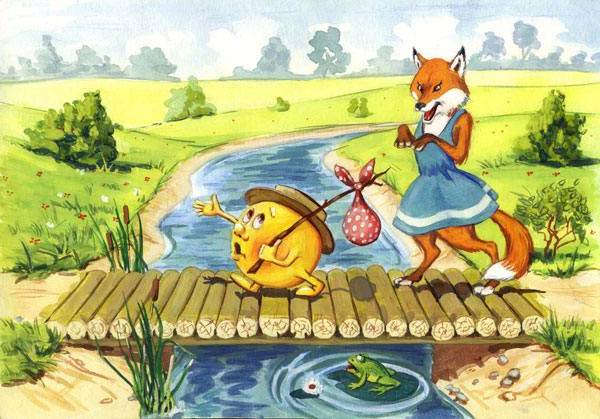 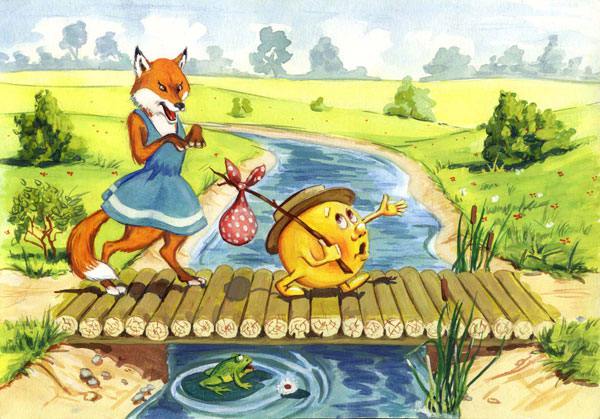 1.  Два мальчика плыли одновременно навстречу друг другу с двух   концов бассейна со скоростью  20 м / мин. Через  сколько минут они встретятся, если длина бассейна 100 м.


2. От двух причалов вышли одновременно навстречу друг другу 2 катера и встретились через 5 часов. Один катер шёл  со скоростью  29 км / ч,  а другой 35 км / ч. Каково расстояние между причалами.
 

    3. Из двух городов вышли одновременно  навстречу друг другу   
       два автобуса и встретились через 4 часа. Скорость одного 60    
       км/ч, а другого на 5 км больше. Найдите расстояние между  
       городами.
9
Проверь себя.1.  100 : (25 + 25) = 2мин2. ( 29 + 35)  5 = 320км3. 1) 60 + 5 = 65 км/ч             2) (60 + 65)  4 = 500 км
10
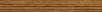 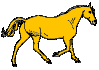 t  - ?
9 км/ч
7 км/ч
Показать (2)
30 км
11
Молодцы!!!